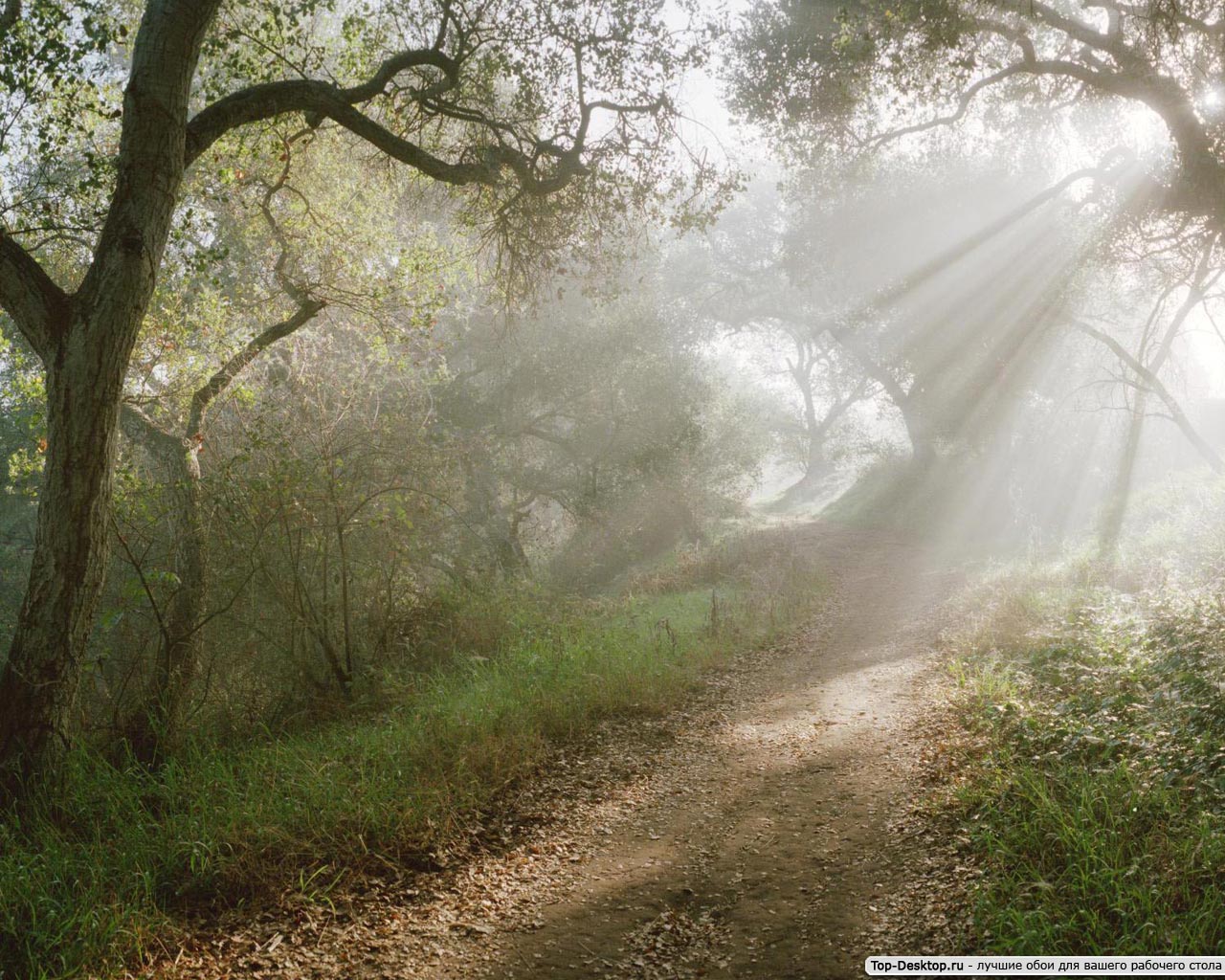 Методическая разработка по теме: «Творчество И.С. Тургенева».
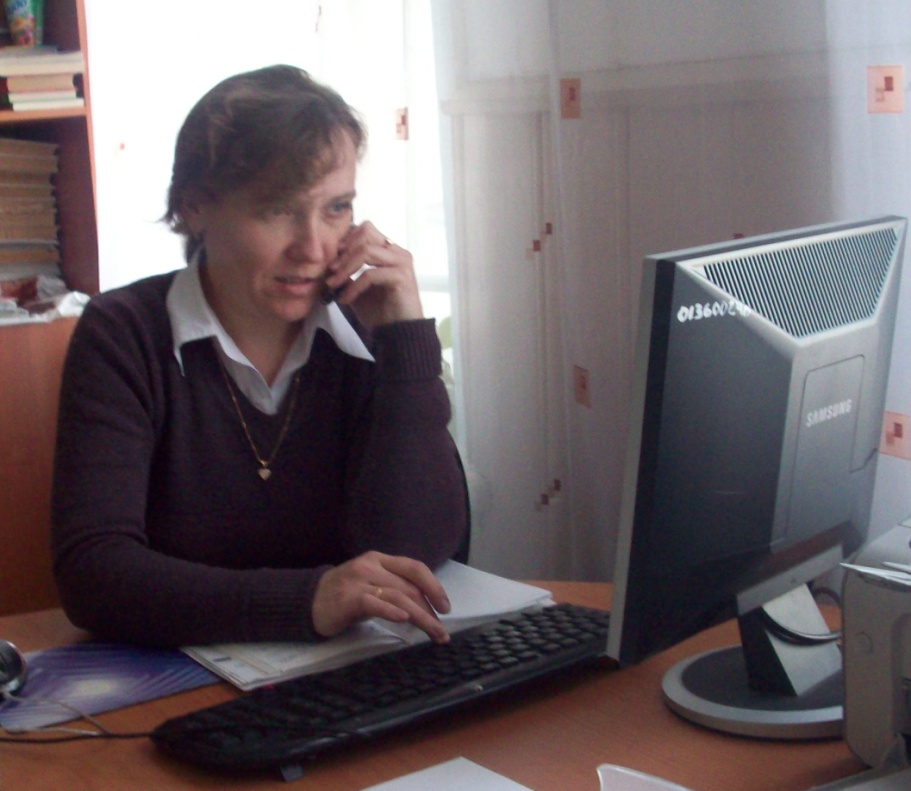 Автор: 
Верьясова С.В.
Учитель I категории
Методическая разработка посвящена разделу «Творчество  И.С. Тургенева»
Данная методическая  разработка раскрывает методику преподавания данного раздела, цели, задачи, поурочное планирование,  требования к знаниям, умениям и навыкам.
 При разработке учтены психолого-педагогические особенности восприятия учебного материала учащимися старшего школьного возраста, а так- же современные требования к преподаванию литературы с использованием информационных средств обучения.
Содержание:
Цели и задачи раздела
Введение
Ожидаемые результаты изучения раздела «Творчество И.С. Тургенева»
Внутрипредметные и межпредметные связи

Уровни изучения и усвоения учебного материала
Поурочное планирование раздела
Разработка урока
Приложение 
Литература
Введение
Новизна курса:  Раздел «Творчество И.С. Тургенева ведётся с использованием методических приемов, которые направлены на повышение уровня  самообразования. При изучении данного раздела акцент делается на чтение произведения и углубленное его толкование, также расширяются сведения о биографии писателя, углубляется работа по осмыслению прочитанного, активно привлекается критическая и справочная литература.
При изучении литературы в старших классах определяющим становится творческих подход с использованием информационных технологий. Это способствует тому, что учащиеся больше работают самостоятельно.
Учебная деятельность и умственное  развитие старшего школьника
В конце старшего школьного возраста учащиеся полностью овладевают своими познавательными процессами(восприятием, памятью, воображением, мышлением), а также вниманием, подчиняя их определенным задачам жизни и деятельности.
Наблюдение становиться еще более целенаправленным и систематичным. Развивается такое качество личности, как наблюдательность. Увеличивается роль отвлеченного словесно-логического, смыслового запоминания.
Старшие школьники неизмеримо шире пользуются приемами запоминания – составлением планов и схем текста, конспектов, выделением и подчеркиванием основных мыслей, сравнением, соотношение нового с уже известным.
Заметно развивается и совершенствуется способность к переключению и распределению внимания.
Под влиянием специфической организации учебной деятельности существенные изменения происходят в мыслительной деятельности старших школьников, в характере умственной работы. Все большее и большее значение приобретают уроки типа лекции, самостоятельное выполнение практических работ, написание рефератов, все чаще и чаще старшему школьнику приходится самостоятельно разбираться в изучаемом материале, в результате чего мышление приобретает все более активный, самостоятельный и творческий характер.
Мыслительная деятельность характеризуется более высоким уровнем обобщения и абстрагирования, нарастающей тенденции к причинному объяснению явлений, умением аргументировать, доказывать истинность или ложность отдельных положений, делать глубокие выводы, связывать изучаемое в систему. Развивается критичность мышления.
К концу обучения старший школьник должен овладевать умением самостоятельно мыслить, овладеть методикой и техникой самостоятельной умственной работы, самостоятельного добывания знаний.
Учителям следует учесть, что старшие школьники склонны обращать большое внимание на аргументированность и доказательность тех или иных положений.
Задача учителя –так направить ход  обсуждения, чтобы ученик самостоятельно пришел к правильному заключению.
Потребность самостоятельно оценить  литературное произведение со свойственной учащимся критичностью мышления и категоричностью суждений, да еще при неразвитости вкусов или недостатке общей культуры, приводит порой к поверхностному пониманию достоинств художественного произведения.
Технология и формы организации деятельности на уроке
Урок-лекция с использованием ИТ                                                        Урок - исследование


                                                                                                                    








                                        
                                              Урок – экскурсия                                                                                       Урок -  диспут
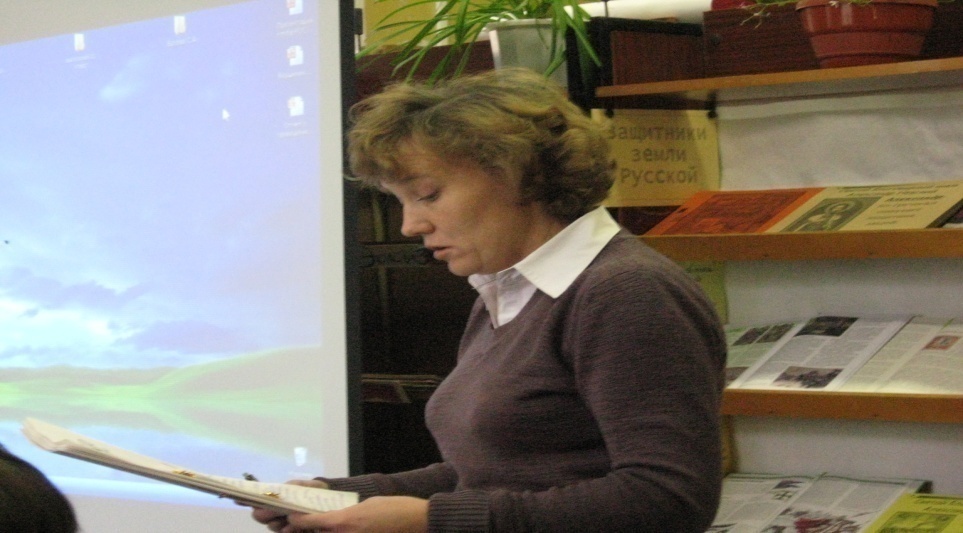 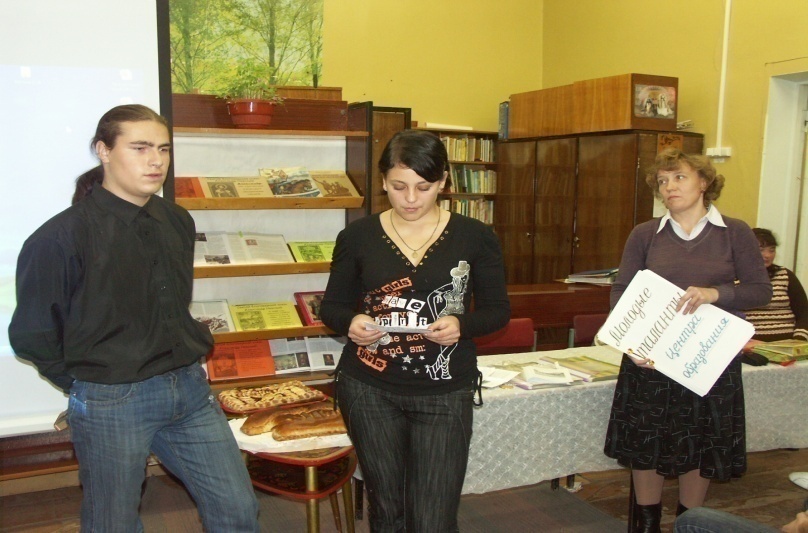 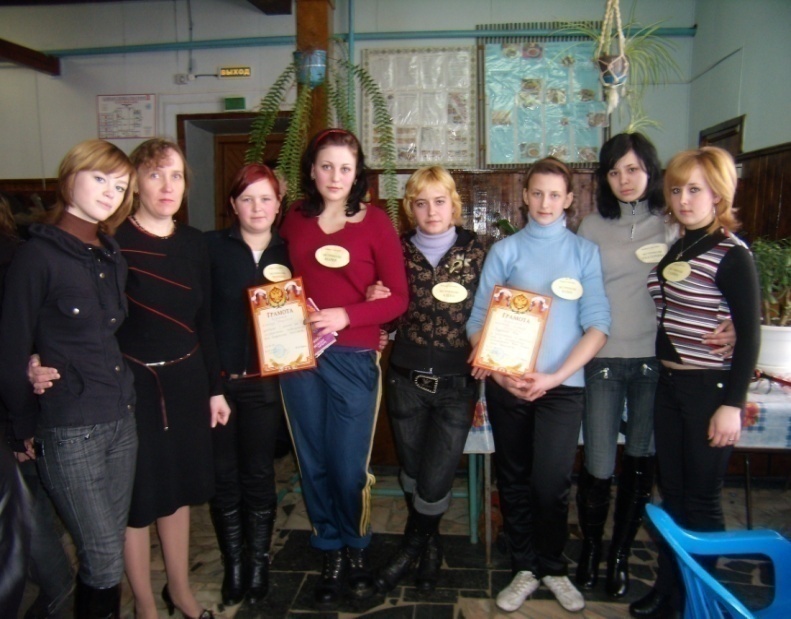 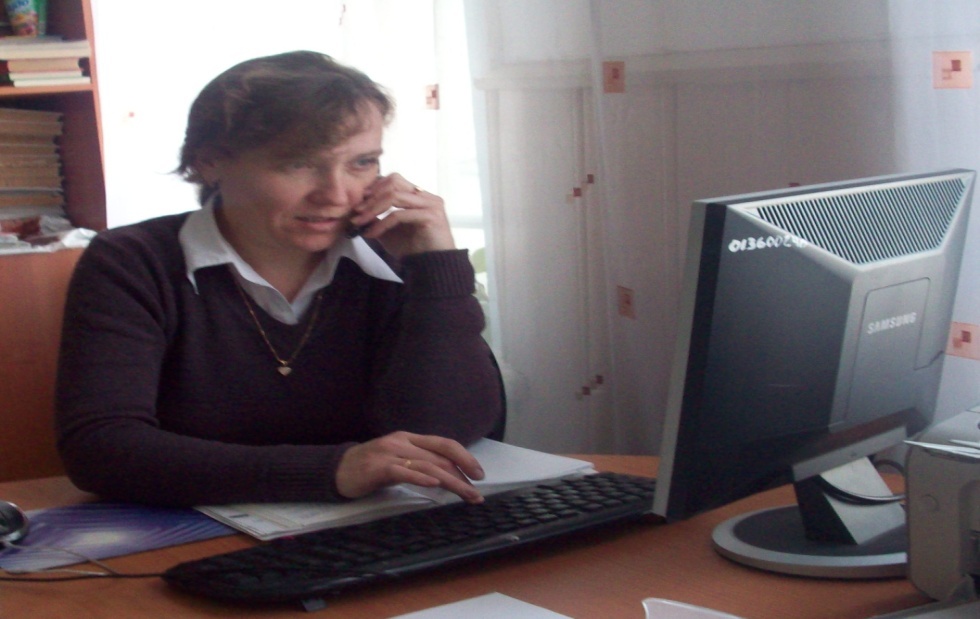 Цель и задачи раздела
Цель раздела:
Познакомить учащихся с биографией И.С. Тургенева, раскрыть идейно - 
художественное своеобразие романа «Отцы и дети».

Задачи:
1. Проверка уровня знаний учащихся по биографии писателя и роману «Отцы и дети»;
2. Развитие навыков работы с текстом, обеспечение развития речи учащихся  путем самостоятельного формирования выводов и обобщений;
3. Формирование нравственных идеалов(добра, любви к родителям, уважения к старшим, дружбы и т.д.).
Ожидаемые результаты раздела «Творчество И.С. Тургенева»
В результате  изучения раздела ученик 
должен знать:
1. Содержание изученного произведения («Отцы и дети»);
2. Основные факты жизни и творчества Тургенева;
3. Историко-культурный контекст и творческую историю романа «Отцы и дети»;
4. Основные теоретико-литературные понятия.
уметь:
1. Воспроизводить содержание литературного произведения;
2. Анализировать литературное произведение, используя сведения по истории и теории литературы (тематика, проблематика, система образования, особенности композиции, изобразительно- выразительные средства языка и др.);
3. Анализировать эпизод (сцену)из произведения;
4. Соотносить произведение с фактами общественной жизни;
5. Выявлять авторскую  позицию и формировать свое отношение к прочитанному произведению.
Внутрипредметные и межпредметные связи
Учителю важно предусмотреть весь процесс чтения учащихся (восприятие, понимания, осмысление, анализ, интерпретация, оценка прочитанного). Только в этом случае школьники приходят к самостоятельному чтению грамотными читателями, могут обсудить произведение, высказать свое аргументированное суждение о прочитанном романе. В решении этой задачи особую роль играют межпредметные и внутрипредметные связи:

Обращение к иллюстрациям художников , к музыке;
Связь с курсом истории;
Стихи И. Северянина;
Музей – заповедник И.С. Тургенева
Произведения Н.А. Некрасова, Л.Н. Толстого, С-Щедрина.
Уровни изучения и усвоения учебногоматериала по литературе
Преподавание литературы в школе — процесс не только образовательный, но и глубоко эмоциональный, воспитывающий, формирующий личность ребёнка. В связи с этим особое значение приобретают взаимоотношения между учителем и учеником, максимальная индивидуализация процесса общения, достижение взаимопонимания на всех уровнях, в том числе и в одном из важнейших вопросов школьной деятельности — процессе оценивания учителем ребёнка. Несомненно, определённые критерии выставления отметки на уроке литературы выработаны, и всё же выставление отметки именно на этом предмете неизмеримо больше зависит от личности учителя, его индивидуальных требований, его вкуса. 
Ни для кого не секрет, что объективная и своевременная оценка знаний, умений и навыков имеет большое воспитательное значение. Она способствует повышению ответственности детей за качество учебы, вырабатывает требовательность к себе, правильную самооценку, честность и правдивость. Как много в жизни, в школе зависит от оценки. 
Очень полезно, чтобы ученик сам оценил свою работу. Работу могут оценить и одноклассники. А можно поступить по-другому. Ученик, закончив работу, сам ставит себе отметку. Эту же работу, проверив, оценивает учитель. На уроке часто возникает проблема оценки кратких ответов с места, дополнений, удачных реплик и вопросов. Высокую оценку вроде бы не за что ставить, а отметить успех хочется, да и нужно. 
Оцениваем мы не только цифрами, но и словами, интонацией, жестом, мимикой. Я убеждена, что главная цель оценки - стимулировать процесс познания. А лучший стимул для этого  - это эмоциональная атмосфера урока, ситуация успеха, сопереживания, поддержки и помощи.
Примерные критерии оценки сочинения (содержание)
     "ОТЛИЧНО": может быть выставлена, если есть прямой и исчерпывающий ответ по теме, обнаружено отличное знание и глубокое понимание текста художественного произведения, а также умение пользоваться литературным материалом для раскрытия темы, давать оценку излагаемым фактам, логически последовательно и аргументировано излагать свои мысли, писать правильным и выразительным литературным языком. "ХОРОШО": ставится за сочинение, дающее в целом правильный и достаточно полный ответ на тему, обнаруживая хорошее знание текста, умение пользоваться литературным материалом, делать необходимые выводы и обобщения, писать правильным литературным языком, но содержащее отдельные неточности в выражении мыслей. "УДОВЛЕТВОРИТЕЛЬНО": ставится за сочинение, в котором дан в основном правильный, но схематичный ответ на тему или допущены отдельные отклонения от темы, неточности в изложении фактического материала, нарушения последовательности изложения мыслей. "НЕУДОВЛЕТВОРИТЕЛЬНО": ставится за сочинение, в котором не понята и не раскрыта тема, налицо плохое знание текста произведения, преобладают общие фразы, не подтвержденные литературным материалом; изложение носит трафаретный характер или сводится к простому пересказу произведения или учебника, имеются серьезные нарушения последовательности в выражении мыслей, отсутствуют выводы и обобщения.
Критерии оценки устного ответа по литературе
  
     "OТЛИЧНО": ставится за исчерпывающий, точный ответ, отличное знание текста и др. литературных материалов, умение пользоваться ими для аргументации и самостоятельных выводов, свободное владение литературоведческой терминологией, навыки анализа литературного произведения в единстве формы и содержания, умение излагать свои мысли последовательно с необходимыми обобщениями и выводами, выразительно читать наизусть программные произведения, говорить правильным литературным языком. "ХОРОШО": ставится за ответ, обнаруживающий хорошее знание и понимание литературного материала, умение анализировать текст произведения, приводя необходимые иллюстрации, умение излагать свои мысли последовательно и грамотно. В ответе может быть недостаточно полно развернута аргументация, возможны отдельные затруднения в формулировке выводов, иллюстративный материал может быть представлен недостаточно, отдельные погрешности в чтении наизусть и отдельные ошибки в речевом оформлении высказываний "УДОВЛЕТВОРИТЕЛЬНО": ставится за ответ, в котором в основном правильно, но схематично или с отклонениями от последовательности изложения раскрыт материал. Анализ текста частично подменяется пересказом, нет обобщений и выводов в полном объеме, имеются существенные ошибки в речевом оформлении высказываний, есть затруднения в чтении наизусть. "НЕУДОВЛЕТВОРИТЕЛЬНО": ставится, если показано незнание текста или неумение его анализировать, если анализ подменяется пересказом; в ответе отсутствуют необходимые иллюстрации, отсутствует логика в изложении материала, нет необходимых обобщений и самостоятельной оценки фактов; недостаточно сформированы навыки устной речи, имеются отступления от литературной нормы.
Результаты уровня учебных достижений обучающихся по итогам изучения темы: «Творчество И.С. Тургенева»
Поурочное планирование раздела «Творчество И.С. Тургенева»На изучение раздела «Творчество И.С, Тургенева»  отводится в тематическом планировании 10 часов + 2 часа на развитие речи
Разработка урокаТема: «Базаров и его родители»класс – 10Дата проведения: МайТип урока: урок - беседаВремя: 2 часаЦель урока: Рассмотреть взаимоотношения Базарова с родителями
Задачи: 
   1. Проверка знаний учащихся по тексту (гл 11, 17,19,20).
   2. Обеспечить развитие речи учащихся путем самостоятельного формирования выводов и суждений.
   3. Воспитание чувства долга у детей по отношению к родителям.
Оборудование:  
    1) Эпиграфы к уроку на доске; 
   2) Репродукция картины В. Перова «Старики родители на могиле сына»; 
   3) Запись музыкальной пьесы Ф. Шуберта «Аве Мария».
   4) Портрет И.С. Тургенева.
План урока
1. Создание проблемной ситуации.
2. Семья Базаровых:
    а) история жизни В.И. Базарова (примеры из текста);
    б) речь сына и отца (примеры из текста);
    в) слова, которые использует Тургенев для раскрытия образов родителей Базарова, и отношения Евгения к ним (заполнения таблицы);
    г) история жизни Арины Власьевны.
3. Самостоятельная работа учащихся в группах.
4. Подведение итогов.
5. Домашнее задание.
Методические приёмы:
Создание проблемной ситуации, работа с текстом по вопросам домашнего задания, сообщение учащихся, беседа по содержанию романа, самостоятельная работа в группах.
Этапы и виды деятельности учащихся и учителя
Список  литературы  для учителя
1. Тургенев И.С. Избранные сочинения./ Библиотека учителя/.- М., Художественная .литература., 1987.
2. История русского искусства. В2-х томах.- М., Госиздат. « Искусство», 1960.
3. Мельникова Е.Л. Проблемный урок, или как открывать знания с учениками: Пособие для учителя. – М., АПК и ПРО, 2002.
4. И.В. Золотарева, Т.И. Михайлова. Поурочные разработки по русской литературе. Первая половина 19 века. – М. «Вако», 2005 г.
5. Единая коллекция цифровых образовательных ресурсов
           www. school – collection.edu.ru.
           www. wikipedia.org.
           www. оpenklass.ru
6. Поурочные разработки по литературе.- М.: Вако, 2006.
Список  литературы  для учащихся
1. Русская литература XIX века. 10 кл, часть 2. Под редакцией В.И. Коровина. Москва «Просвещение», 2006
2. Батюто А.И. Тургенев – романист. – Л., 1972
3. Бялый Г.А. Тургенев и русский реализм //Бялый Г.А. Русский реализм: От Тургенева к чехову. – Л., 1990.
4. Лебедев Ю.В. Роман И.С. Тургенева «Отцы и дети». – М., 1982.
5. Муратов А.Б. Тургенев – новелист (1870-1880-е годы).- Л., 1985.
6. Тургенев И.С. «Отцы и дети»
7. Маркович В.М. Человек в романах И.С. Тургенева.- Л., 1975
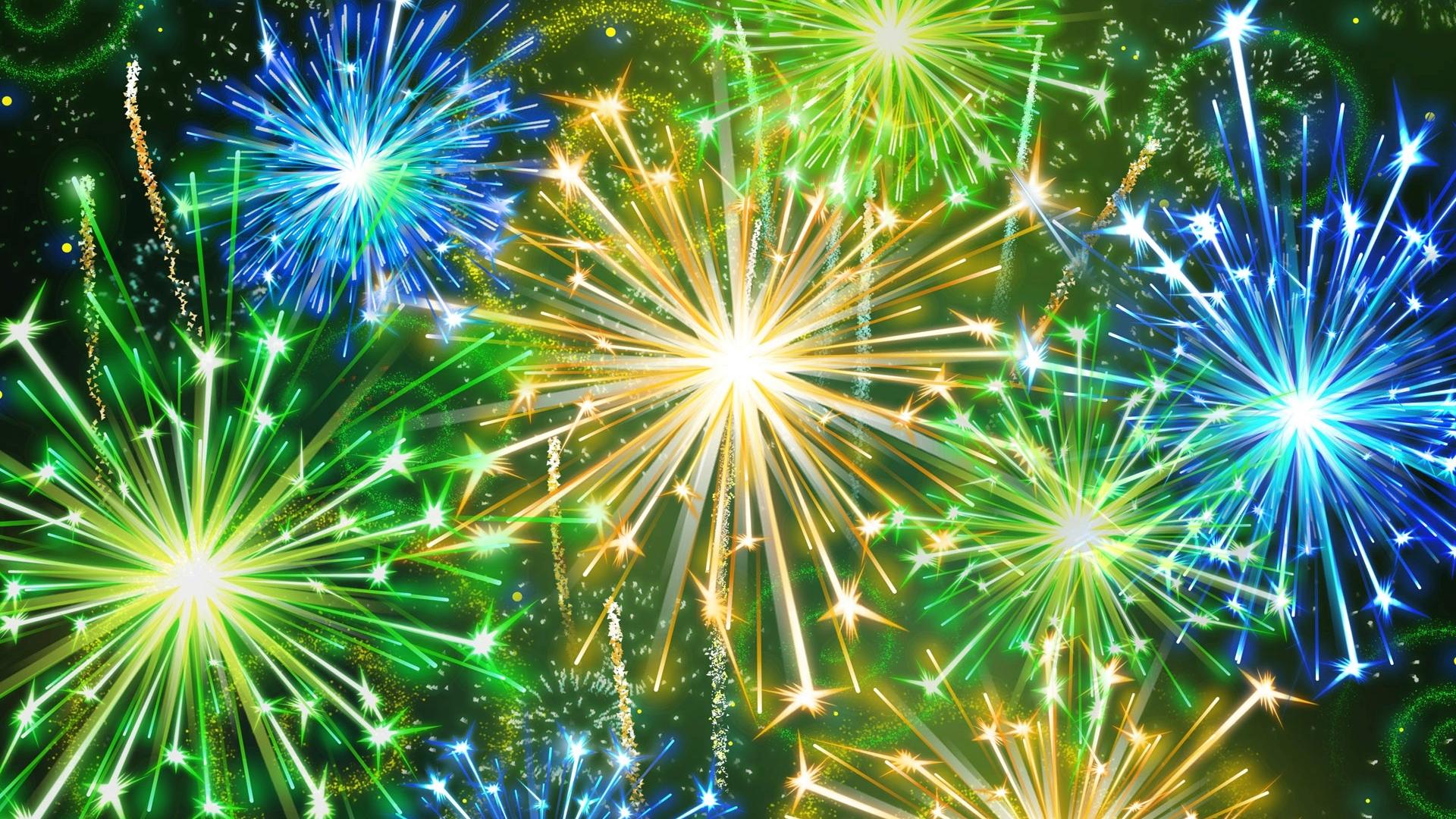 Спасибо за внимание!
Базаров – человек реального, полезного дела.
                                               Д.И.Писарёв


Тревожится о сыне постоянно
Святой любви великая раба.
                              Р. Гамзатов
1818-1883 гг.
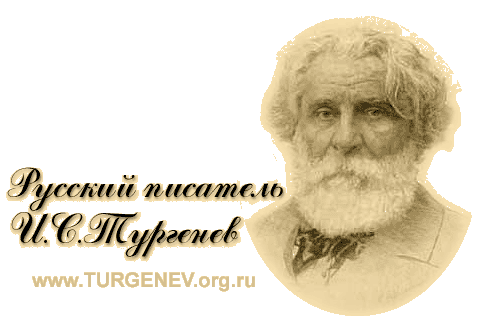